11.40 - 13.10
Presidente: LEANDRO VERGARA  Co-Chair: IRENE COPPOLA
9.00 - 10.00
Saluti di benvenuto
Prof. GIOVANNI SCIANCALEPORE
Direttore Dipartimento di Giurisprudenza,  Università degli Studi di Salerno
Prof. ANDREA DI LIETO
Direttore Scuola Perfezionamento Anticorruzione e Appalti P.A.,  Università degli Studi di Salerno
Introduzione lavori:
Prof. MARCOS MAURICIO CORDOBA
Decano della Facultad De Derecho y Ciencias Politicas,  Universidad Abierta Interamericana
Prof. MASSIMO PANEBIANCO
Ordinario Emerito di Diritto Internazionale,  Università degli Studi di Salerno
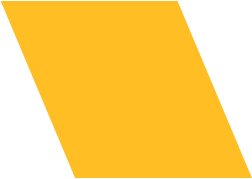 IRENE COPPOLA (Università degli Studi di Salerno)
"Il danno endofamiliare. MetroDEf!”
FLORENCIA CÓRDOBA (Università de Buenos Aires)
"Il diritto italiano vigente sulla regolamentazione del testamento  straniero e la sua influenza nella costruzione attuale del
diritto argentino”
BRUNO MEOLI (Università degli Studi di Salerno)
"La proprietà”
ALEJANDRO LAJE (Università Abierta Interamericana)
"Il diritto italiano nella evoluzione del principio di solidarietà  in Argentina”
FULVIO G. SANTARELLI (Universidad de Buenos Aires)  "L'influenza della dottrina italiana nel regime delle obbligazioni  e contratti del Codice Civile e Commerciale”
10.00 - 11.40
Influenza del diritto italiano sul diritto americano
Presidente: MARCOS MAURICIO CORDOBA  Co-Chair: IRENE COPPOLA
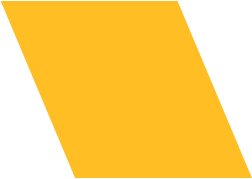 RAMIRO CORDOBA (Università di Buenos Aires)  “L'influenza del diritto italiano nella normativa argentina  dell'atto giuridico”
MARCOS M. CORDOBA (Università di Buenos Aires, Università Abierta  Interamericana)
"Il dovere di solidarietà costituzionale italiano come ragione e spinta  della trasformazione del Diritto Successorio Argentino, presente e futuro”
VILMA CARLI (Direttore Scientifico ADFAS, Brazil)
“La Pandemia e le sfide superate nel diritto del lavoro
Brasiliano”
MARIA COSTANZA (Università degli Studi di Pavia)
"Lo scambio dei saperi"
LUNCH BREAK
VIRGILIO D’ANTONIO (Università degli Studi di Salerno)
"Identità personale e diritto all'oblio tra Europa e America Latina”

OSVALDO PITRAU (Università di Buenos Aires)
“I principi generali del diritto civile italiano e sua applicazione attuale  nel diritto di famiglia argentino”

LUCILA CÓRDOBA (Università di Buenos Aires; Giudice della Nazione Argentina)
"Assistenza della persona minore d’età”

AGUSTINA DIAZ CORDERO (Magistratura della Repubblica Argentina)
"La partecipazione della persona minore di età nel processo civile”

ALBERTO GENTIL DE ALMEIDA PEDROSO, CAROLINE RANZOLIN
(Magistratura Brasiliana)
“L'attività notarile e di diritto del registro in Italia e sua influenza  sul diritto brasiliano"
15.30 - 16.55
Presidente: MARIA COSTANZA  Co-Chair: IRENE COPPOLA
18.00 - 18.30
PANEL DISCUSSIONE
Coordina: INES ISABEL BESADA
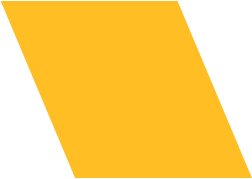 ADRIANA MORON (Università Abierta Americana)
“ll costituzionalismo contemporaneo in Italia e in Argentina”
LURDES MESQUITA, SUSANA ALMEIDA, FERNANDA REBELO (Università di
Portucalense, Portogallo)
"Non solo America. Notazioni sull'Influenza italiana nella procedura  civile in Portogallo”
EMANUELE LUCCHINI GUSTALLA (Università Bocconi Milano)
“Codificazione e decodificazione esperienze a confronto”
Organizzazione e Comitato Scientifico
Presidentes:
IRENE COPPOLA  MARCOS M. CÓRDOBA  LEANDRO VERGARA  LUCILA CÓRDOBA
Segretari di redazione:
MARCOS DE LORETO
MIGUEL PIEDECASAS (Universidad Nazionale del Litoral, Membro del  Consiglio della Magistratura dellaNazione Argentina)
"L'influenza del diritto italiano nel Diritto Commerciale e dell'Assicurazioni  Argentino”
MARIANA CALLEGARI (Università di Buenos Aires)
"Influenza del Diritto italiano nell'incorporazione dei principi e dei valori  nel diritto successorio Argentino”
KARINE BOSELLI, GUSTAVO FERRAZ DE CAMPOS MONACO (Università di
San Paulo, Brazil)
"Il principio della Nazionalità di Mancini e l’influenza in Brasile nel Diritto  internazionale Privato”
16.55 - 18.00
Presidente: LUCILA INES CORDOBA  Co-Chair: IRENE COPPOLA

FRANCISCO ALBERTO MAGIN FERRER (Università Nacional del Litoral)
"L'influenza del diritto italiano nel diritto successorio argentino”
LEANDRO VERGARA (Universidad de Buenos Aires)
"La teoria del diritto nelle decisioni giudiziali”
CRISTOBAL LLORENTE (Magistratura Argentina)
"Linguaggio chiaro nella sentenza di adozione”
JOSÈ ARIMATEIA BARBOSA (Università FADIVALE, Brazil)
"Diritti umani e bioetica: limiti delle direttive anticipate di volontà  nei testamenti dei disabili e degli internati”

SAMUEL SAMBENE (Universidad del Notariato, Buenos Aires)  "Diritto di proprietà: influenza storica e attuale del diritto italiano nel  diritto argentino"
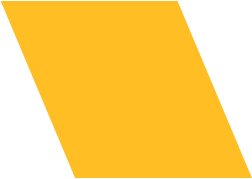